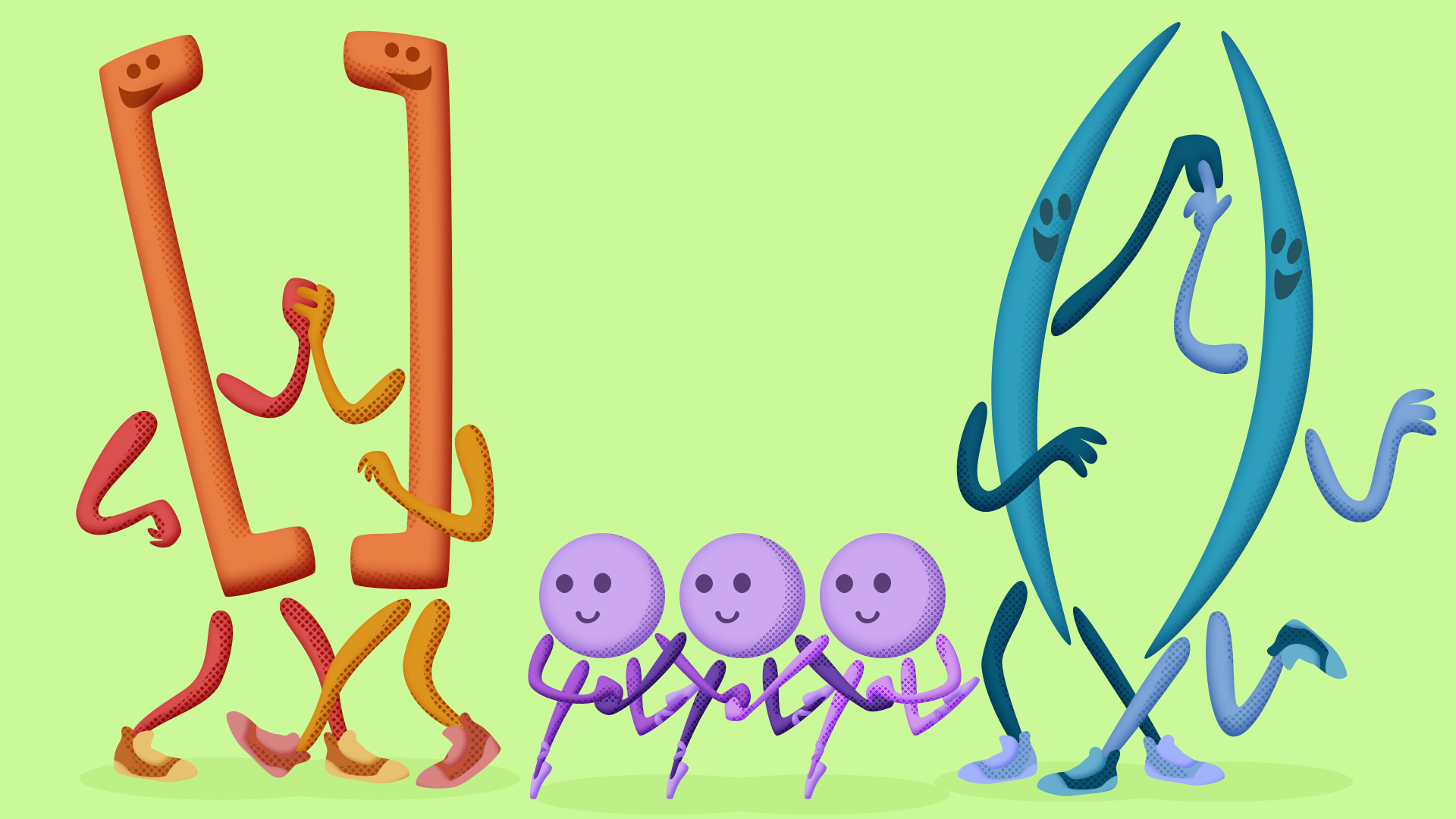 A bracket, a parentheses, and an ellipsis walk into school.The principal looks at them and says, "What are you guys doing here?"
The bracket says, "We're here for structure."The parentheses shrugs, "I’m just here for support."And the ellipsis says, "I’m... just here to leave things open-ended."
[Speaker Notes: Joke by ChatGPT]
Cooking with Clarity
Special Grammar Ingredients: 
Brackets, Parentheses, and Ellipses
Essential Question
How are brackets, parentheses, and ellipses used…
in mathematics? 
in science? 
in scripts, like plays or closed captioning? 
in academic writing?
Lesson Objectives
Explore when and why to use brackets, parentheses, and ellipses.
Explain the use of brackets, parentheses, and ellipses in formal and informal writing.
Mentimeter
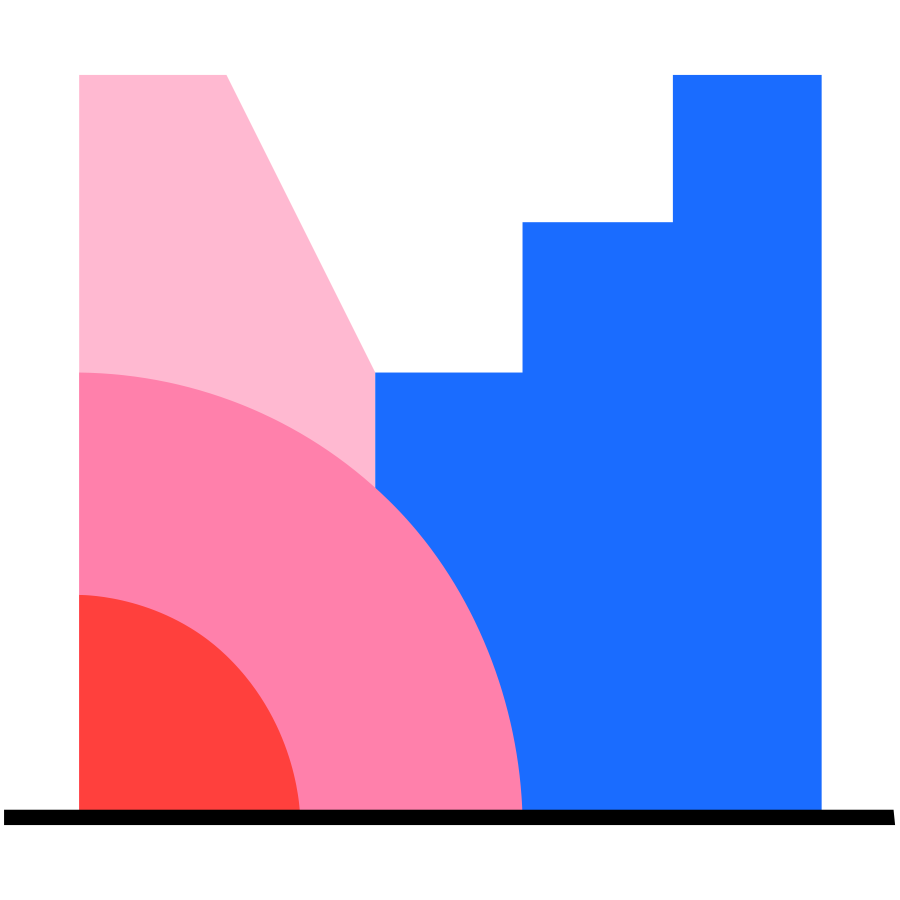 Where have you seen, 
or where would you expect to see, 
examples of
brackets 		[ ]
parentheses 	            ( )
ellipses 		…
in everyday language use?
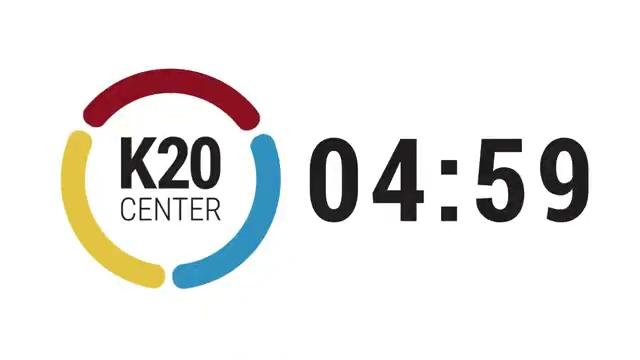 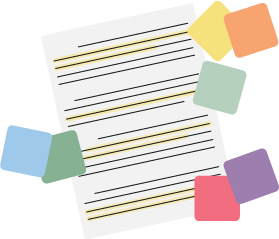 Affinity Process
Think of rules that explain how brackets, parentheses, and ellipses function. 
Write one rule on each sticky note. For example,
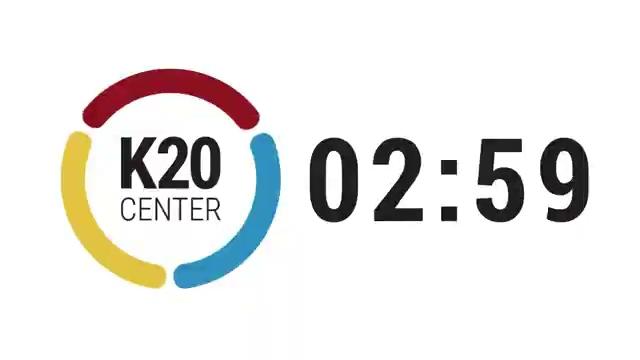 Use an ellipsis when …
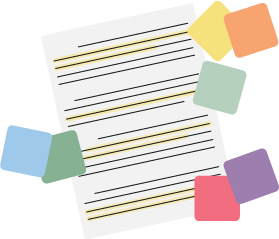 Affinity Process
With a partner, compare sticky notes and group similar notes together. Label each group of notes as a category.
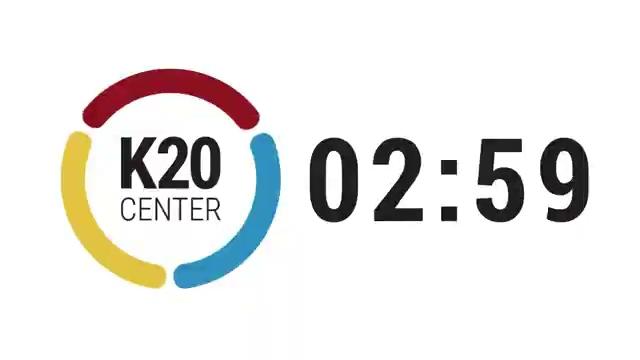 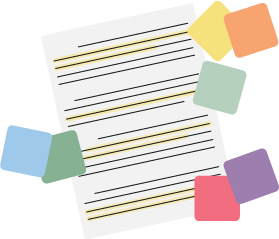 Affinity Process
Work with another partner pair to from a group of four. Compare sticky notes, grouping similar notes together.
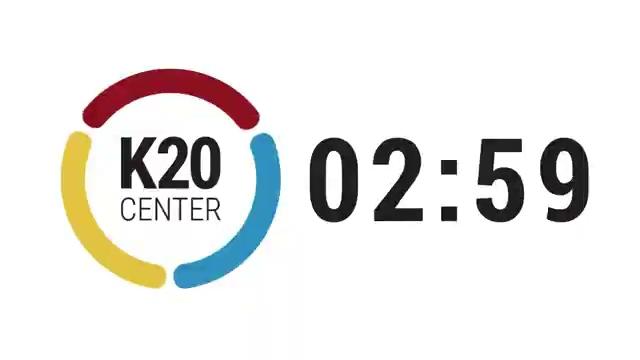 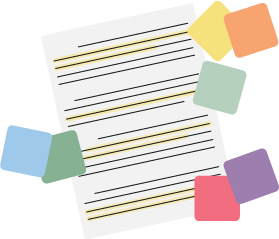 Affinity Process
Share the rules you created, grouping them together in a class list.
Sweet Talk
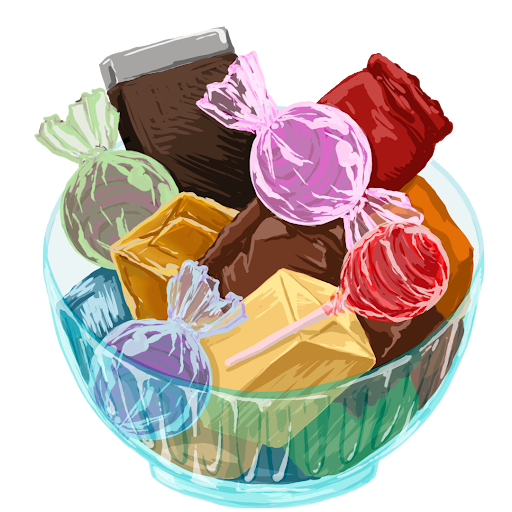 Find the person(s) with the same card as you to form a group.
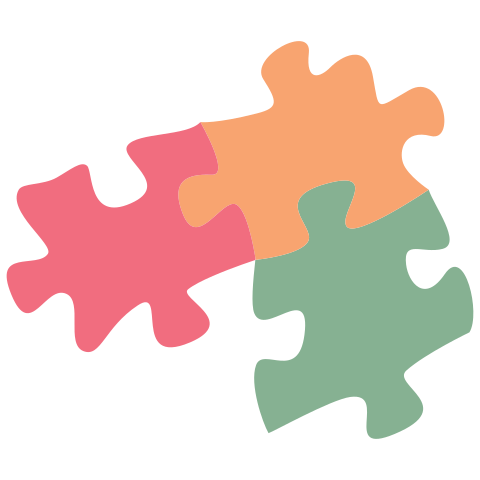 Strategy: Jigsaw
Move with your assigned group to analyze the samples at each center. Take your Note Catcher with you.

How do the examples at each station validate or adjust the rules the class established earlier?
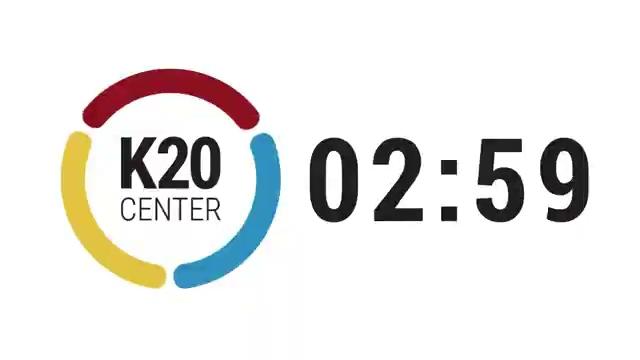 Lessons in Chemistry
[Speaker Notes: Cinematic Wonders. (2023, October 23). Lessons in Chemistry Season 1 Episode 4: Brie Larson’s Elizabeth Zott handles a bully like a Boss! YouTube. https://www.youtube.com/watch?v=nvjdzBLnGho]
Lessons in Chemistry
Does the script require added parentheses, brackets, or ellipses?
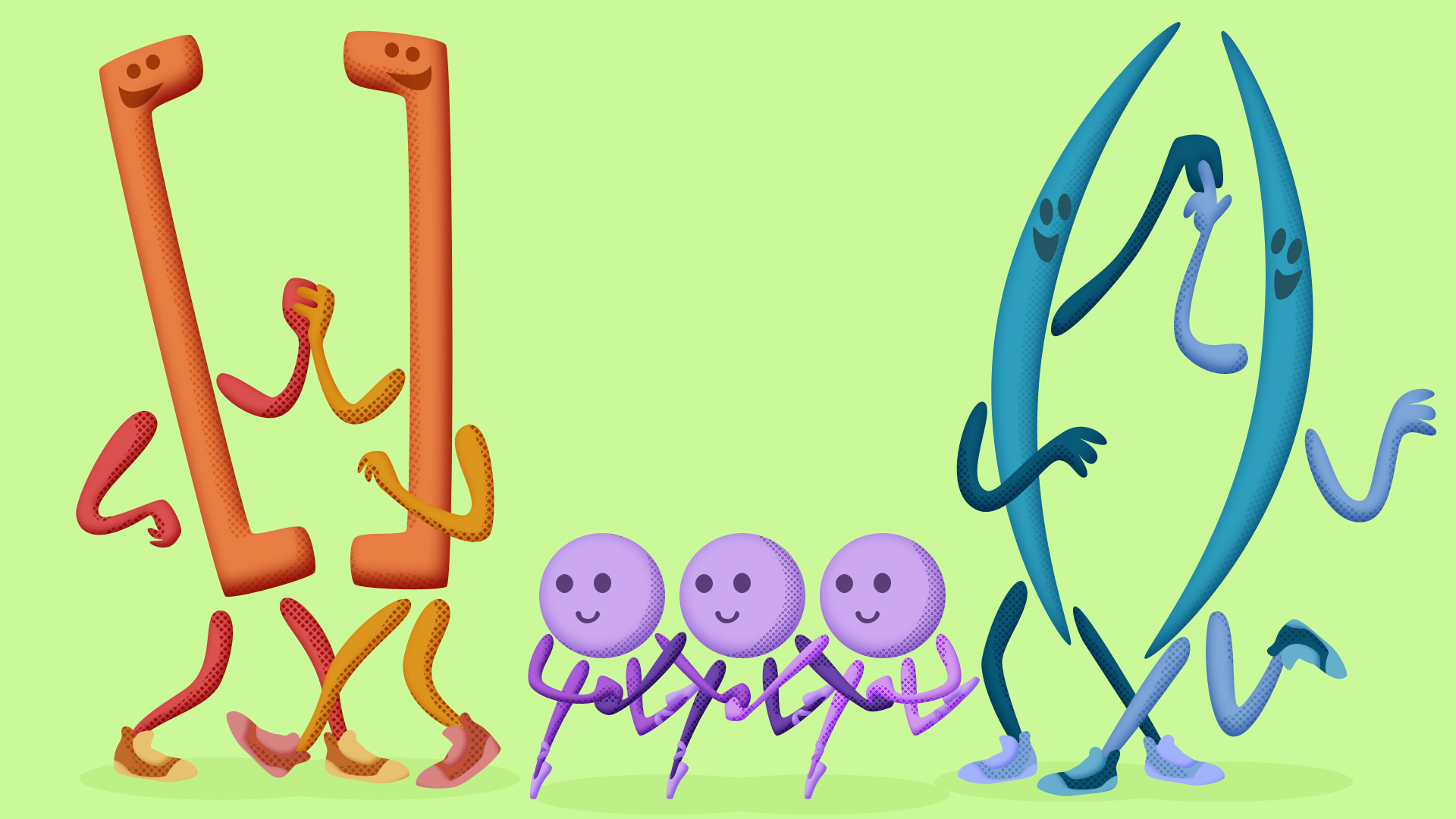 [Speaker Notes: Distribute the episode scripts and have students add parentheses, brackets, and ellipses to the script, if needed.]
Lessons in Chemistry
Answer Key

[Elizabeth Zott enters.]
 Uh… Nurse auditions are downstairs to your left.  (Either ellipse or dash are correct.)
[daughter]
[To Amanda]
[to a secretary in the office]
[running outside]
Uh, no… (A dash is also acceptable here.)
Tic-Tac-Toe Choice Board
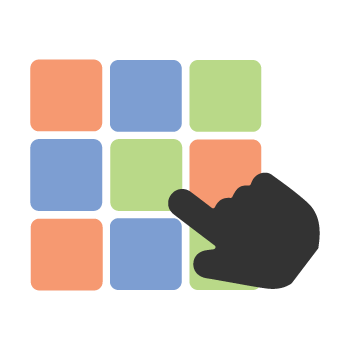 Choose three boxes in any row to complete a Tic-Tac-Toe.